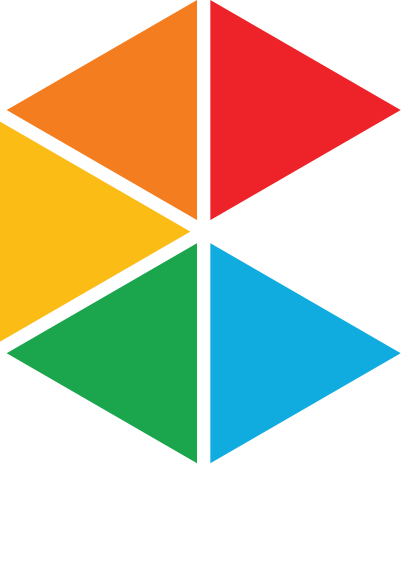 LineUp
Visual Analysis of Multi-Attribute Rankings
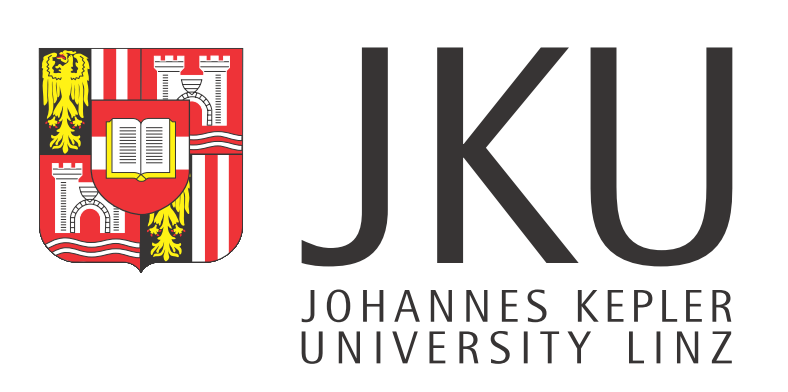 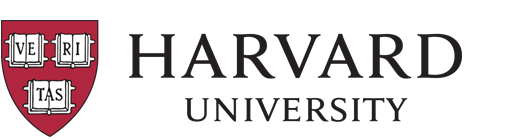 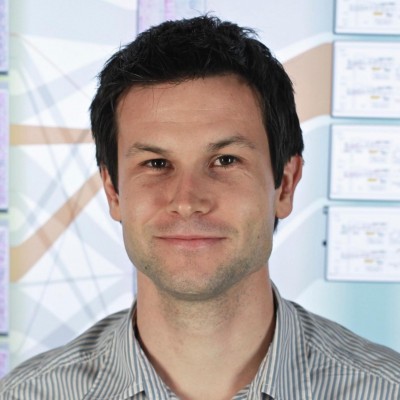 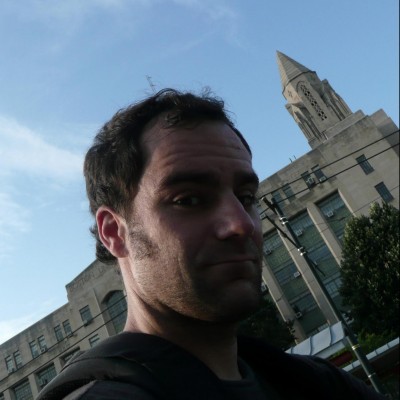 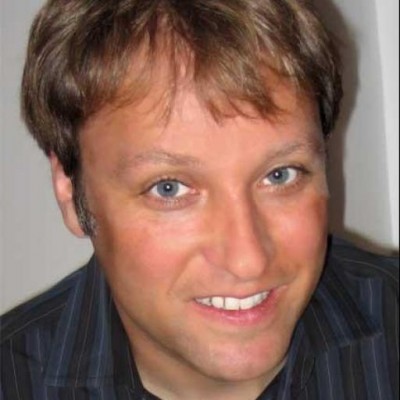 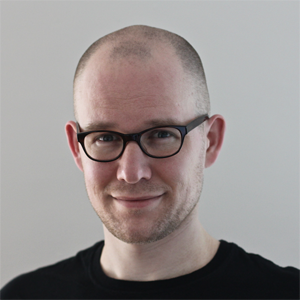 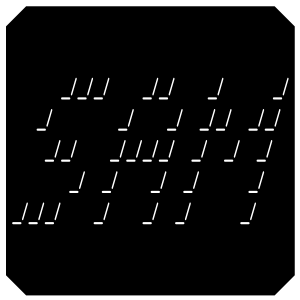 Hanspeter Pfister
Samuel Gratzl
Marc Streit
Alexander Lex
Nils Gehlenborg
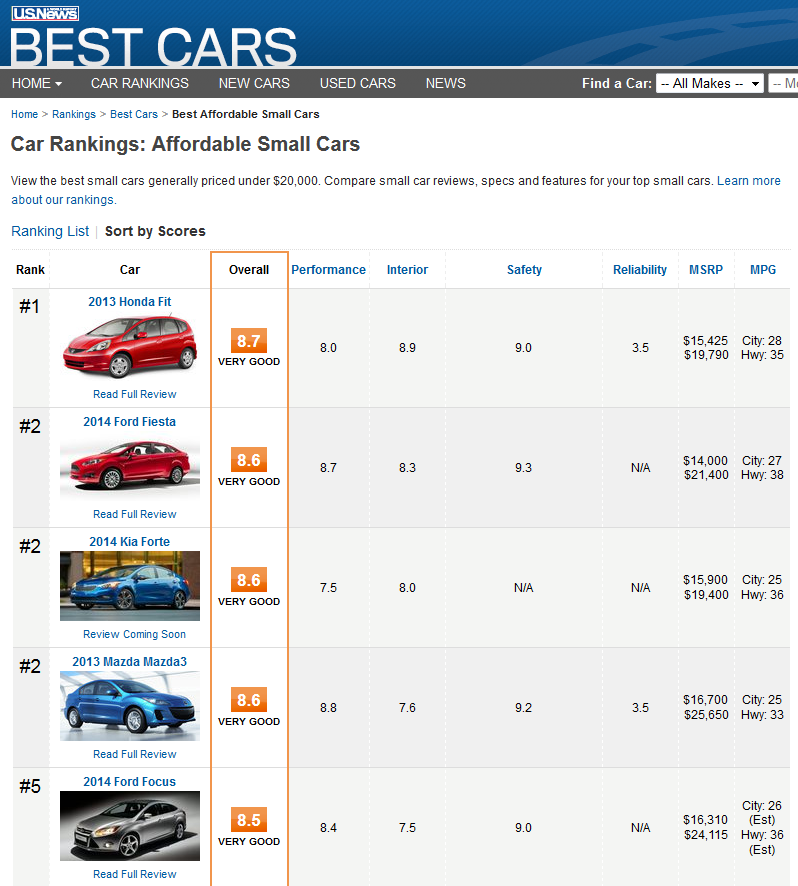 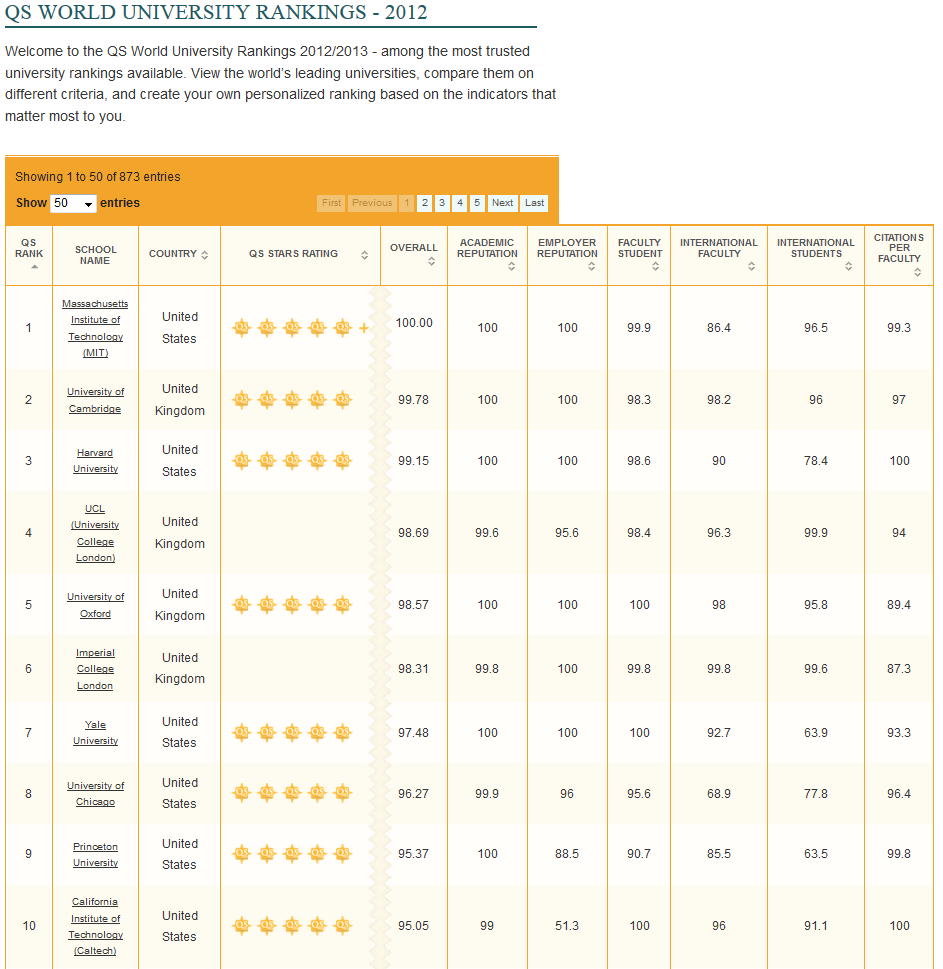 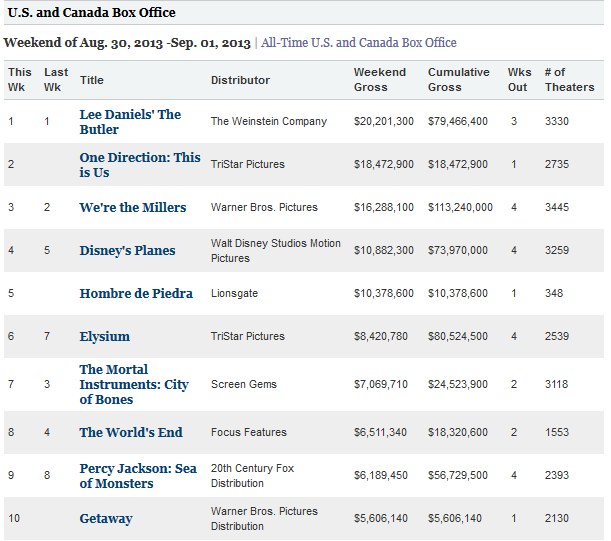 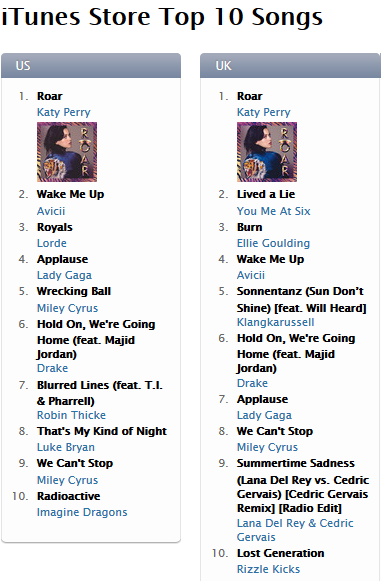 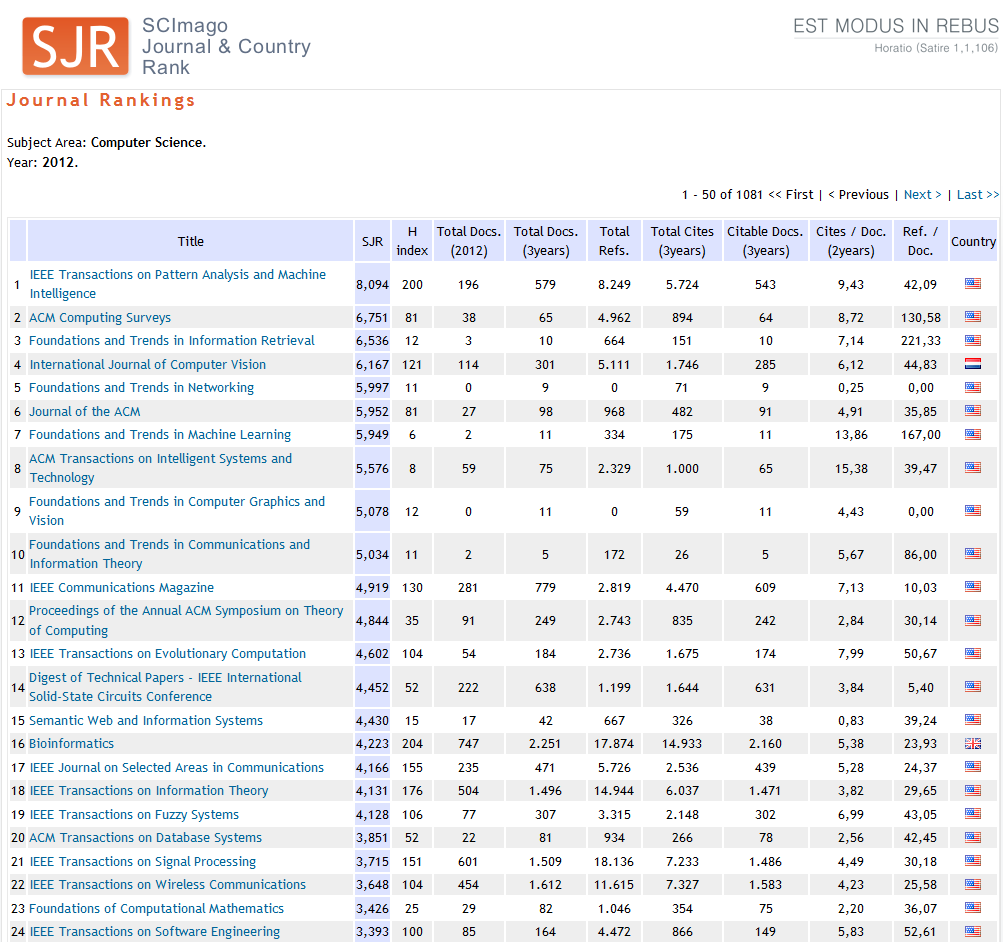 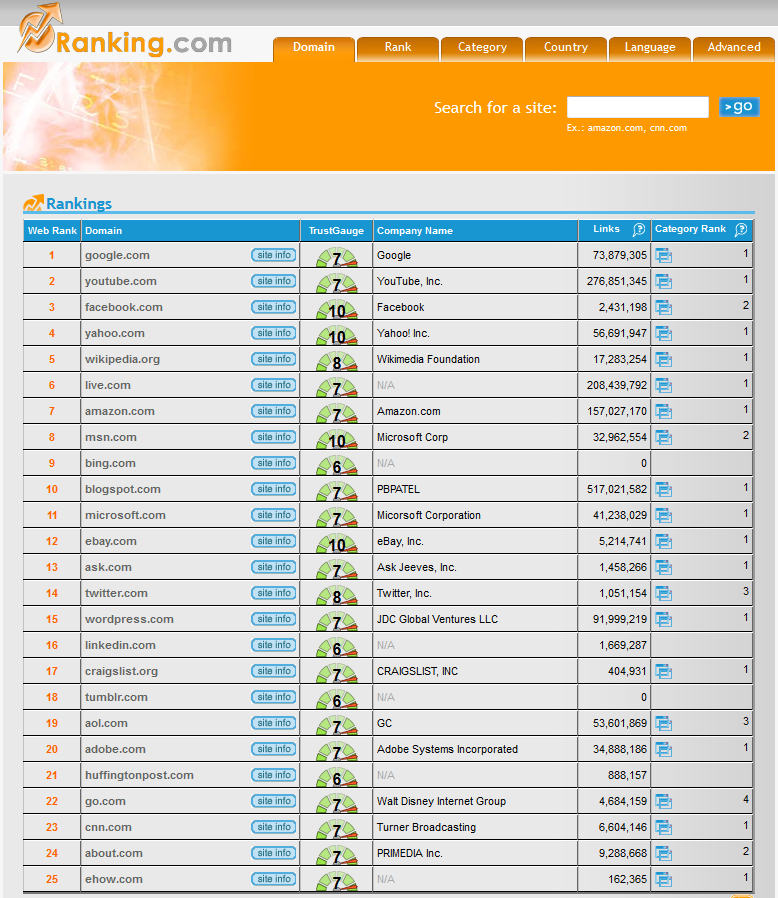 Rankings are omnipresent
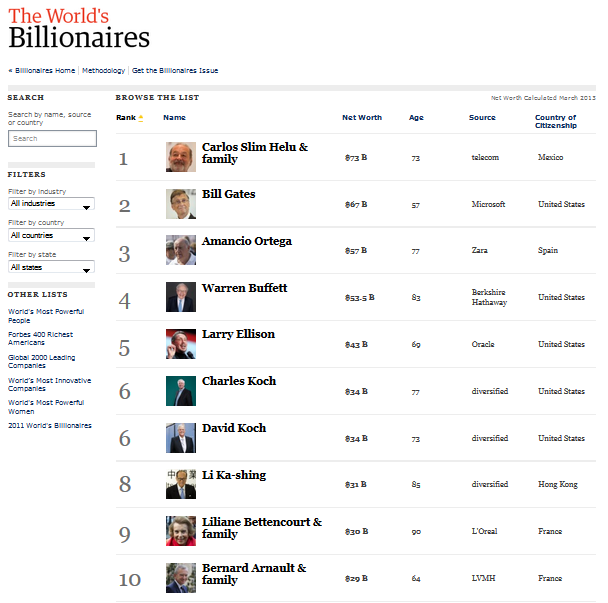 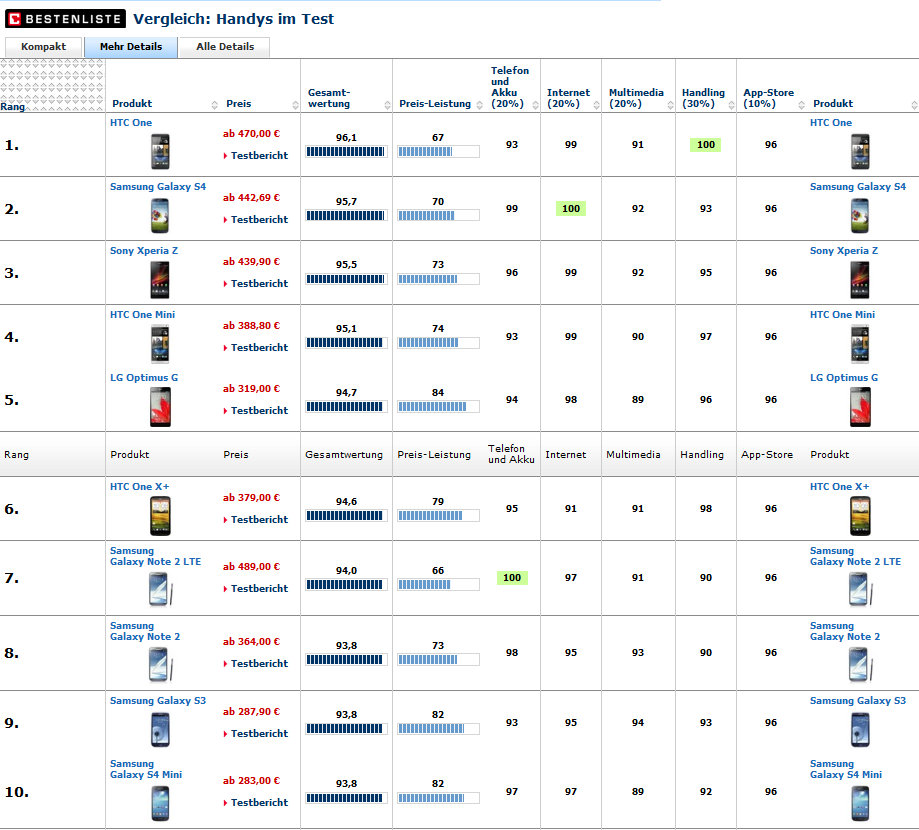 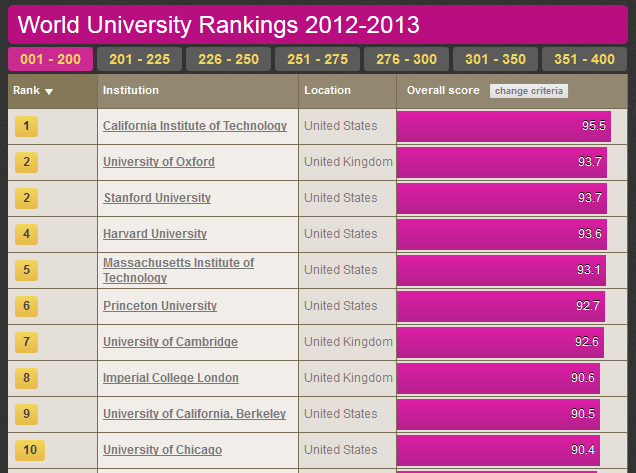 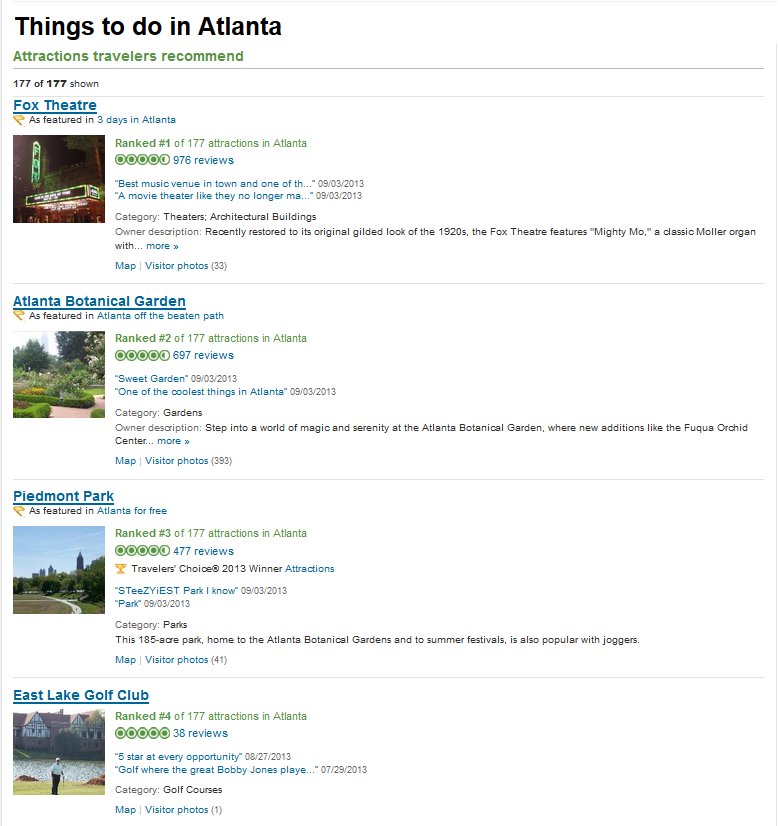 2
Goal
Intuitive
Interactive
Multi-Attribute
Ranking Visualization
To Create
Refine
Explore
3
Samuel Gratzl, Johannes Kepler University, Austria
10 Requirements
4
Samuel Gratzl, Johannes Kepler University, Austria
LineUp
“It’s really complex to make something simple…”
Jack Dorsey (creator of Twitter)
5
Samuel Gratzl, Johannes Kepler University, Austria
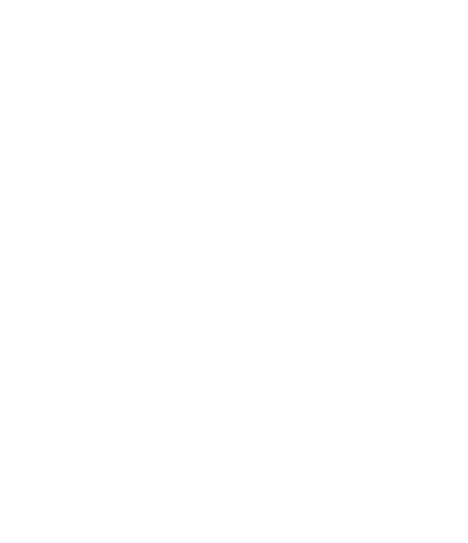 6
Samuel Gratzl, Johannes Kepler University, Austria
University
MIT, USA
Harvard, USA
Princeton, USA
Cambridge, UK
Oxford, UK
7
Samuel Gratzl, Johannes Kepler University, Austria
10 Requirements
Encode Rank
University
Encode Rank
MIT, USA
Harvard, USA
Princeton, USA
Cambridge, UK
Oxford, UK
8
Samuel Gratzl, Johannes Kepler University, Austria
10 Requirements
Encode Rank
University
Encode Rank
MIT, USA
Harvard, USA
Princeton, USA
Cambridge, UK
Oxford, UK
9
Samuel Gratzl, Johannes Kepler University, Austria
Rank
University
1.
MIT, USA
2.
Harvard, USA
3.
Princeton, USA
4.
Cambridge, UK
5.
Oxford, UK
10
Samuel Gratzl, Johannes Kepler University, Austria
10 Requirements
Encode Rank
Encode Cause of Rank
Rank
University
Encode Cause of Rank
1.
MIT, USA
2.
Harvard, USA
3.
Princeton, USA
4.
Cambridge, UK
5.
Oxford, UK
11
Samuel Gratzl, Johannes Kepler University, Austria
10 Requirements
Encode Rank
Encode Cause of Rank
Rank
University
Encode Cause of Rank
1.
MIT, USA
2.
Harvard, USA
3.
Princeton, USA
4.
Cambridge, UK
5.
Oxford, UK
12
Samuel Gratzl, Johannes Kepler University, Austria
Rank
University
Score
Score
1.
MIT, USA
89.4
2.
Harvard, USA
84.2
3.
Princeton, USA
73.8
4.
Cambridge, UK
64.3
5.
Oxford, UK
44.0
13
Samuel Gratzl, Johannes Kepler University, Austria
10 Requirements
Encode Rank
Encode Cause of Rank
Support Multiple Attributes
Rank
University
Score
Support Multiple Attributes
1.
MIT, USA
2.
Harvard, USA
3.
Princeton, USA
4.
Cambridge, UK
5.
Oxford, UK
14
Samuel Gratzl, Johannes Kepler University, Austria
10 Requirements
Encode Rank
Encode Cause of Rank
Support Multiple Attributes
Rank
University
Score
Support Multiple Attributes
1.
MIT, USA
2.
Harvard, USA
3.
Princeton, USA
4.
Cambridge, UK
5.
Oxford, UK
15
Samuel Gratzl, Johannes Kepler University, Austria
Score = f(A, B, C)
Rank
University
Score
C
A
B
1.
MIT, USA
2.
Harvard, USA
3.
Princeton, USA
4.
Cambridge, UK
5.
Oxford, UK
16
Samuel Gratzl, Johannes Kepler University, Austria
Combiner functions: f(A,B,C)
(Weighted) sum   Score = wa A + wb B + wc C
Maximum   Score = max(A, B, C)
Product
Nesting
…
Serial

Parallel

Complex Combiners
17
Samuel Gratzl, Johannes Kepler University, Austria
Serial Combiner
(as Stacked Bar)
wa A        +        wb B       +       wc C
Rank
University
A
B
C
1.
MIT, USA
2.
Harvard, USA
3.
Princeton, USA
4.
Cambridge, UK
5.
Oxford, UK
18
Samuel Gratzl, Johannes Kepler University, Austria
Serial Combiner
(as Stacked Bar)
wb B
wc C
wc C
wa A        +        wb B       +       wc C
wa A
wa A
wb B
+
+
+
+
Rank
University
A
B
C
1.
MIT, USA
2.
Harvard, USA
3.
Princeton, USA
4.
Cambridge, UK
5.
Oxford, UK
19
Samuel Gratzl, Johannes Kepler University, Austria
Serial Combiner
(as Stacked Bar)
wc C
wb B
+
+
wa A
Rank
University
A
B
C
1.
MIT, USA
2.
Harvard, USA
3.
Princeton, USA
4.
Cambridge, UK
5.
Oxford, UK
20
Samuel Gratzl, Johannes Kepler University, Austria
Parallel Combiner
(as Multi Bar)
Rank
University
A
MAX(A,B,C)
B
C
1.
MIT, USA
2.
Harvard, USA
3.
Princeton, USA
4.
Cambridge, UK
5.
Oxford, UK
21
Samuel Gratzl, Johannes Kepler University, Austria
Parallel Combiner
(as Multi Bar)
Rank
University
MAX(A,B,C)
1.
MIT, USA
2.
Harvard, USA
3.
Princeton, USA
4.
Cambridge, UK
5.
Oxford, UK
22
Samuel Gratzl, Johannes Kepler University, Austria
Parallel Combiner
(as Multi Bar)
Rank
University
MAX(A,B,C)
1.
MIT, USA
2.
Harvard, USA
3.
Princeton, USA
4.
Cambridge, UK
5.
Oxford, UK
23
Samuel Gratzl, Johannes Kepler University, Austria
Parallel Combiner
10 Requirements
Encode Rank
Encode Cause of Rank
Support Multiple Attributes
Interactive Refinement          and Feedback
Rank
University
MAX(A,B,C)
Interactive Refinementand Visual Feedback
1.
MIT, US
2.
Harvard, US
3.
Princeton, US
4.
Cambridge, UK
5.
Oxford, UK
24
Samuel Gratzl, Johannes Kepler University, Austria
Parallel Combiner
10 Requirements
Encode Rank
Encode Cause of Rank
Support Multiple Attributes
Interactive Refinement   and Visual Feedback
Rank
University
MAX(A,B,C)
Interactive Refinementand Visual Feedback
1.
MIT, US
2.
Harvard, US
3.
Princeton, US
4.
Cambridge, UK
5.
Oxford, UK
25
Samuel Gratzl, Johannes Kepler University, Austria
Video showing
Creating combined score
Sort by that
Change weights
Focus on animation: color & style
26
Samuel Gratzl, Johannes Kepler University, Austria
10 Requirements
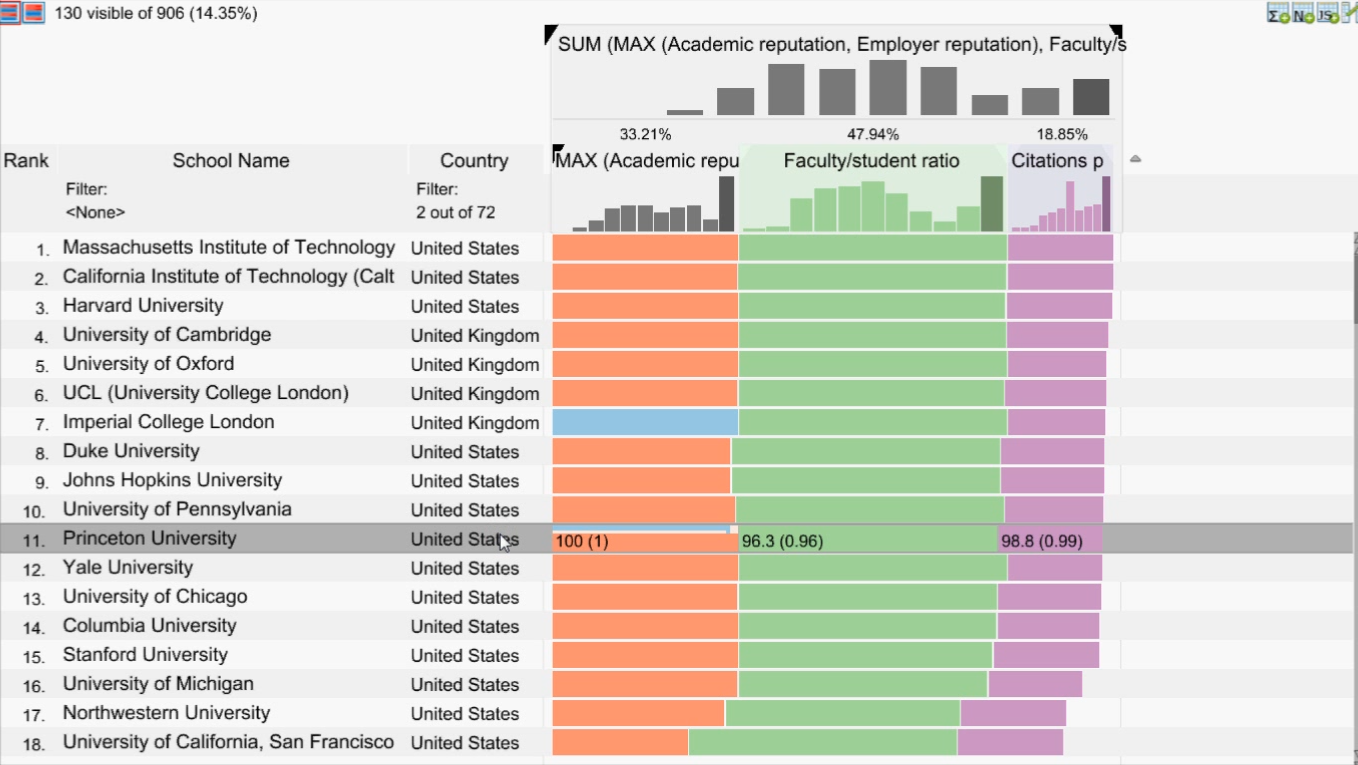 Video showing
Creating combined score
Sort by that
Change weights
Focus on animation: color & style
Encode Rank
Encode Cause of Rank
Support Multiple Attributes
Interactive Refinementand Visual Feedback
Flexible Mapping ofAttributes to Scores
Flexible Mapping ofAttributes to Scores
27
Samuel Gratzl, Johannes Kepler University, Austria
10 Requirements
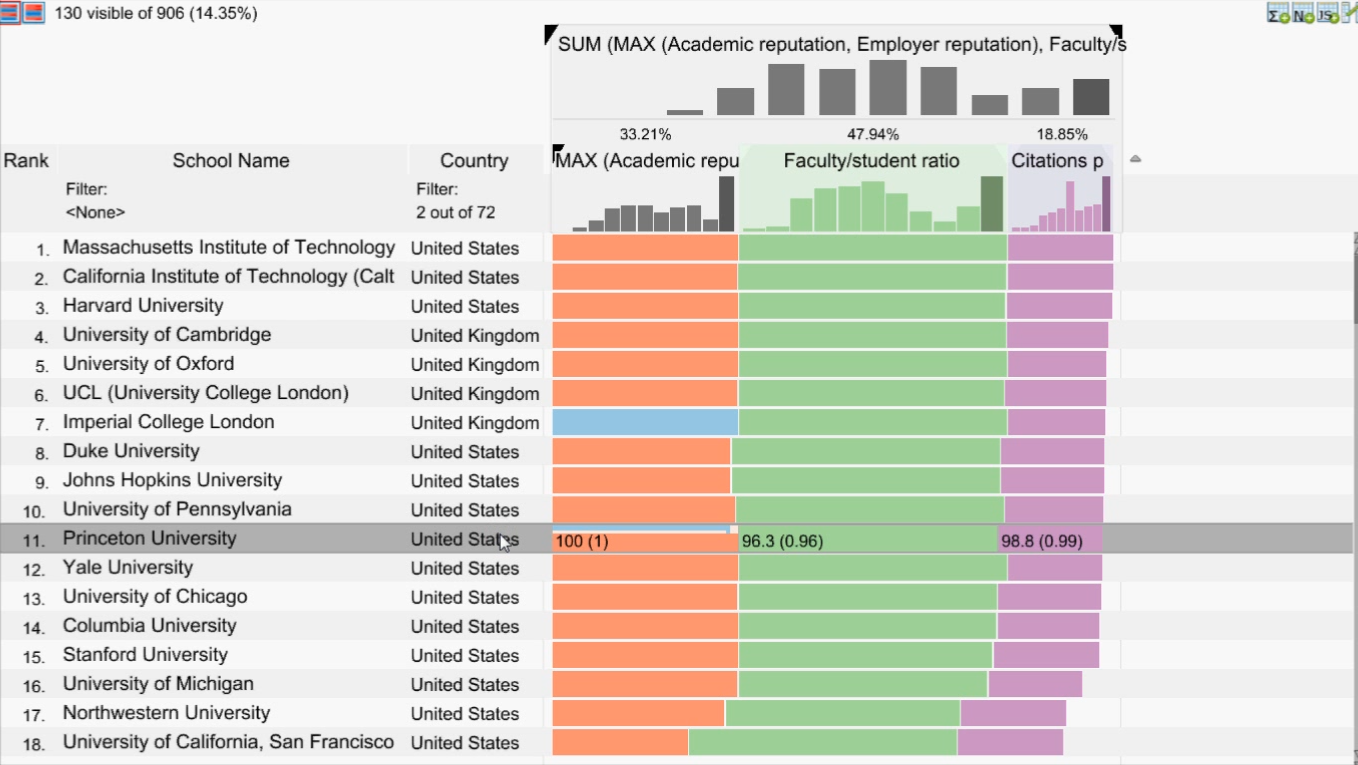 Video showing
Creating combined score
Sort by that
Change weights
Focus on animation: color & style
Flexible Mapping ofAttributes to Scores
Encode Rank
Encode Cause of Rank
Support Multiple Attributes
Interactive Refinementand Visual Feedback
Flexible Mapping ofAttributes to Scores
28
Samuel Gratzl, Johannes Kepler University, Austria
0
1
Max
100
Min
0
29
Samuel Gratzl, Johannes Kepler University, Austria
0
1
100
0
30
Samuel Gratzl, Johannes Kepler University, Austria
0
1
100
0
31
Samuel Gratzl, Johannes Kepler University, Austria
Video showing:
Scenario, manpulate mapping of attribute
Switch between two mode: hor / par
Add move points
Show java script editor
Apply A default one -> argument for compare
32
Samuel Gratzl, Johannes Kepler University, Austria
10 Requirements
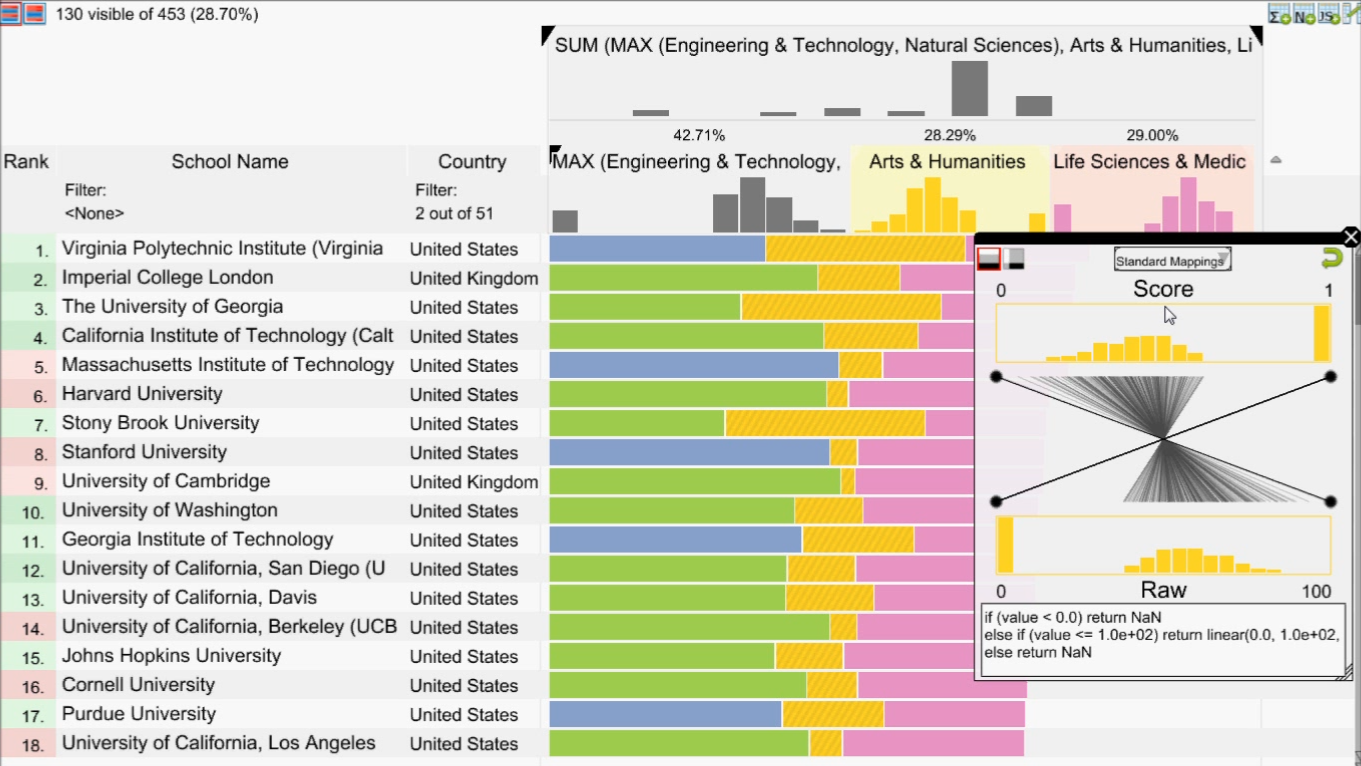 Video showing
Creating combined score
Sort by that
Change weights
Focus on animation: color & style
Encode Rank
Encode Cause of Rank
Support Multiple Attributes
Interactive Refinementand Visual Feedback
Flexible Mapping ofAttributes to Scores
Compare Rankings
Compare Rankings
33
Samuel Gratzl, Johannes Kepler University, Austria
10 Requirements
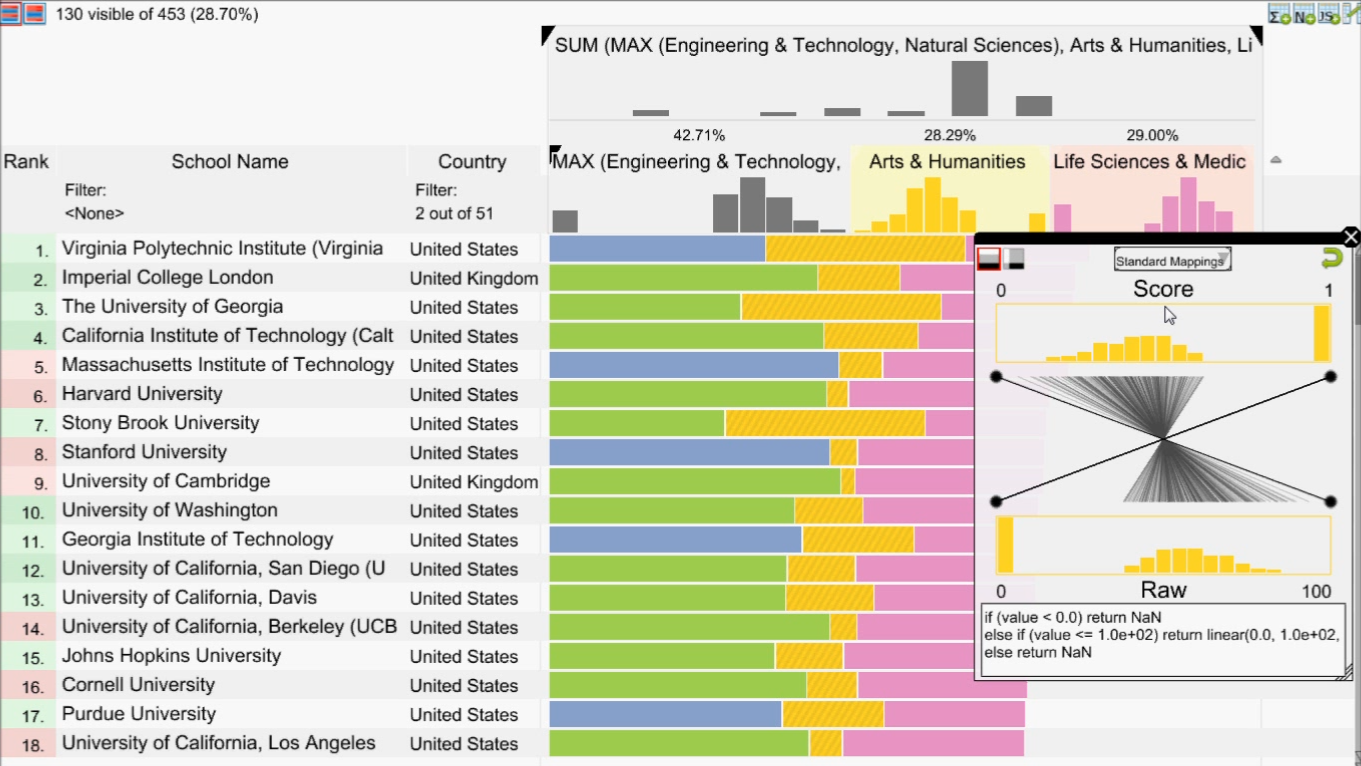 Video showing
Creating combined score
Sort by that
Change weights
Focus on animation: color & style
Encode Rank
Encode Cause of Rank
Support MultipleAttributes
Interactive Refinementand Visual Feedback
Flexible Mapping ofAttributes to Scores
Compare Rankings
Compare Rankings
34
Samuel Gratzl, Johannes Kepler University, Austria
Bump Charts
Rank
University
Score
Rank
Score
Score
1.
1.
MIT, USA
2.
2.
Harvard, USA
(+1)
3.
3.
Princeton, USA
(+1)
4.
4.
Cambridge, UK
(-2)
5.
5.
Oxford, UK
35
Samuel Gratzl, Johannes Kepler University, Austria
Bump Charts
Rank
University
Score
Rank
Score
Score
1.
MIT, USA
1.
2.
Harvard, USA
2.
2.
Harvard, USA
(+1)
3.
Princeton, USA
3.
(+1)
4.
Cambridge, UK
4.
4.
(-2)
(-2)
5.
Oxford, UK
5.
36
Samuel Gratzl, Johannes Kepler University, Austria
37
Samuel Gratzl, Johannes Kepler University, Austria
10 Requirements
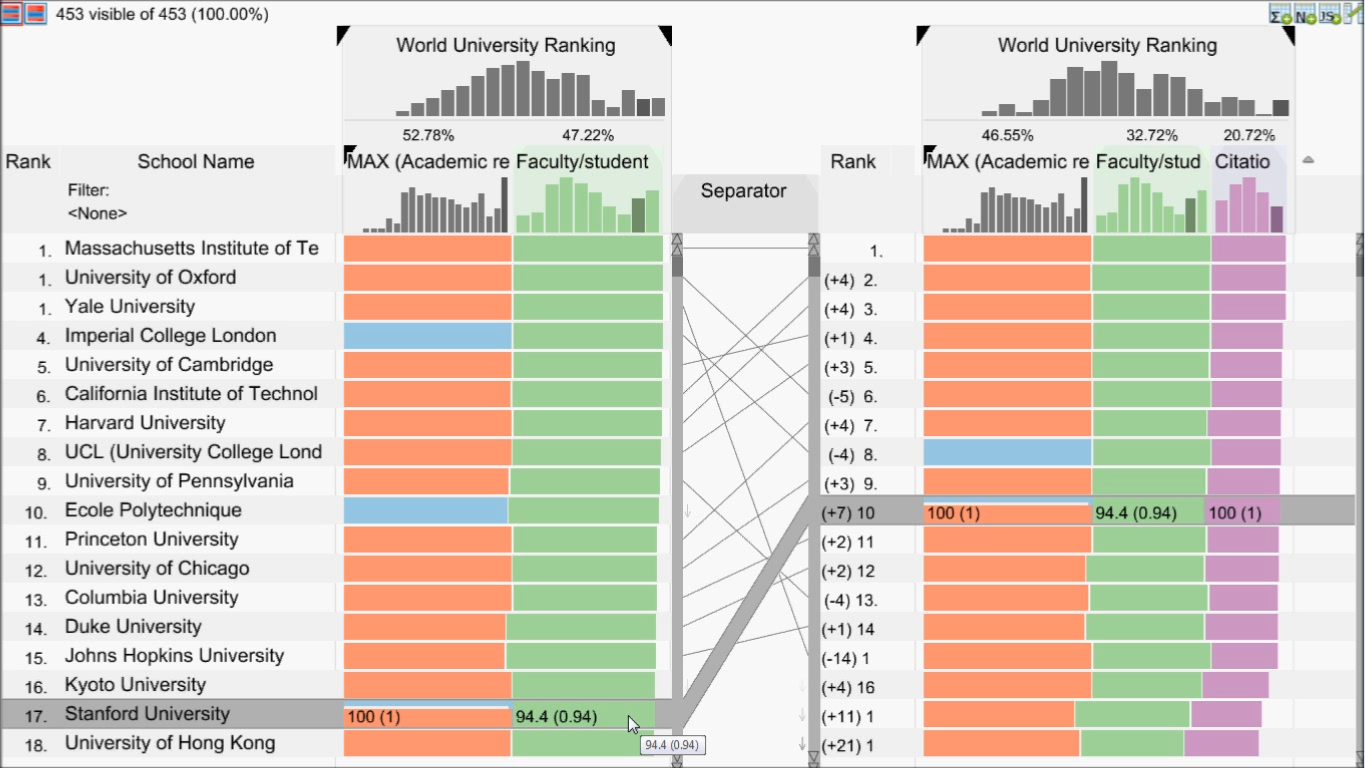 Encode Rank
Encode Cause of Rank
Support Multiple Attributes
Interactive Refinementand Visual Feedback
Flexible Mapping ofAttributes to Scores
Scalability
Compare Rankings
Scalability
38
Samuel Gratzl, Johannes Kepler University, Austria
10 Requirements
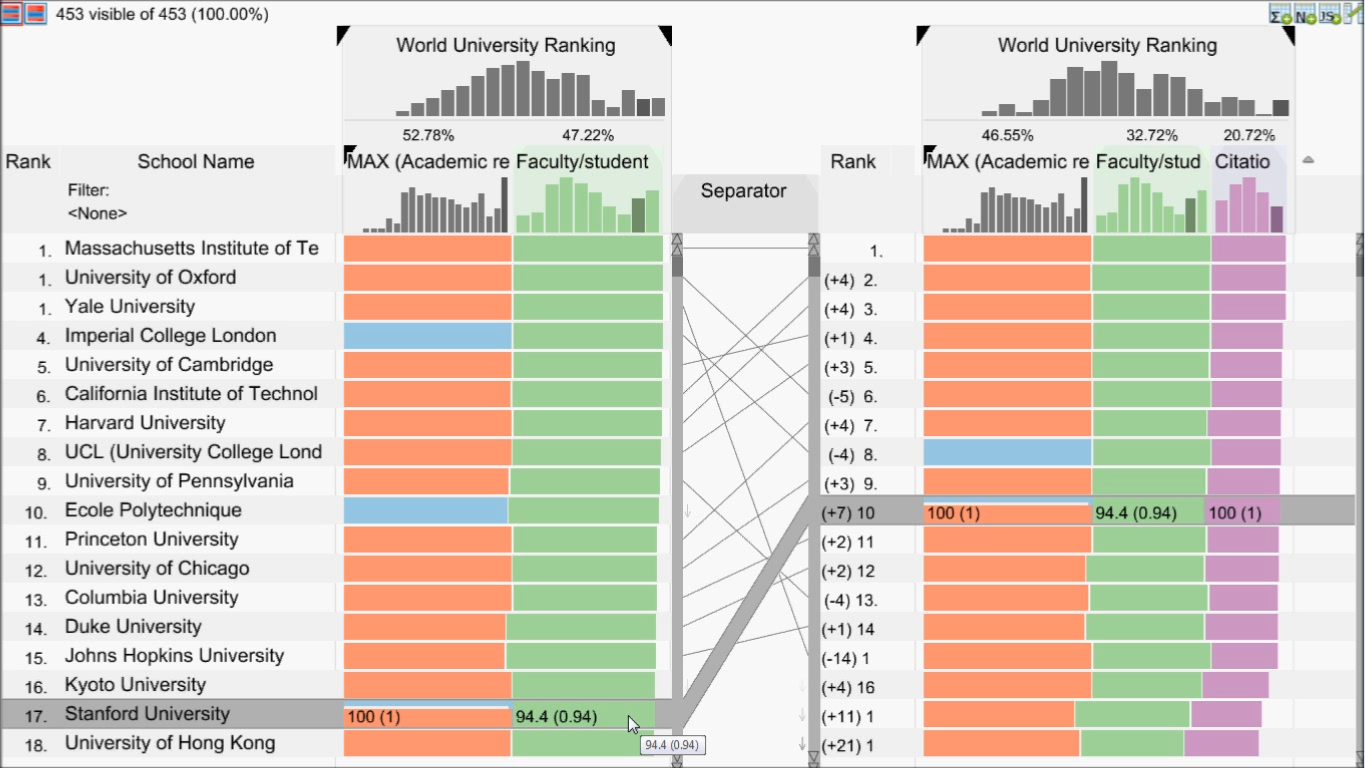 Encode Rank
Encode Cause of Rank
Support Multiple Attributes
Interactive Refinementand Visual Feedback
Flexible Mapping ofAttributes to Scores
Scalability
Compare Rankings
Scalability
39
Samuel Gratzl, Johannes Kepler University, Austria
Scalability
Rank
University
A
Score
B
C
1.
MIT, USA
2.
Harvard, USA
3.
Oxford, UK
4.
Cambridge, UK
Princeton, USA
5.
40
Samuel Gratzl, Johannes Kepler University, Austria
10 Requirements
Encode Rank
Encode Cause of Rank
Support Multiple Attributes
Interactive Refinement and Visual Feedback
Flexible Mapping of Attributes to Scores
Compare Rankings
Scalability
Filtering
Handle Missing Values
Optimization
41
Samuel Gratzl, Johannes Kepler University, Austria
Optimization
Rank
University
A
B
C
Multi-objective Optimization
(MOO)
1.
MIT, USA
2.
Harvard, USA
3.
Princeton, USA
4.
Cambridge, UK
5.
Oxford, UK
42
Samuel Gratzl, Johannes Kepler University, Austria
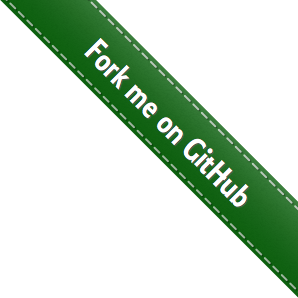 Implementation
Open source (BSD 3)

Source code on GitHub:	https://github.com/Caleydo
Demos, videos, and more:	http://lineup.caledyo.org
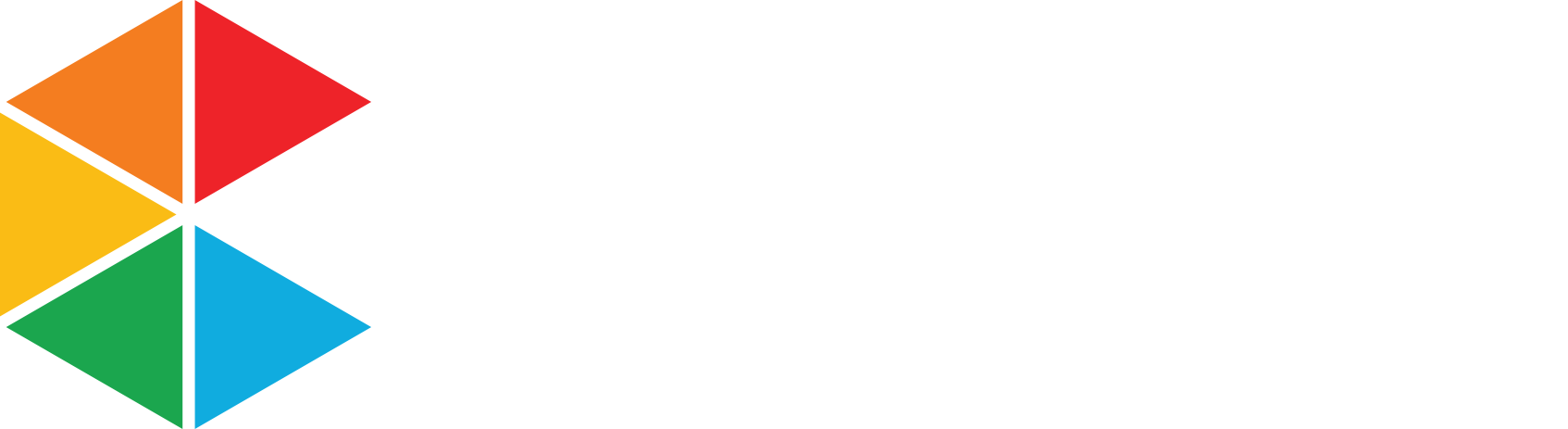 http://caleydo.org
43
Samuel Gratzl, Johannes Kepler University, Austria
Summary
10 requirements for an intuitive interactive multi-attribute ranking tool
LineUp visualization technique

Future Work
Web port
Integrate optimization algorithms
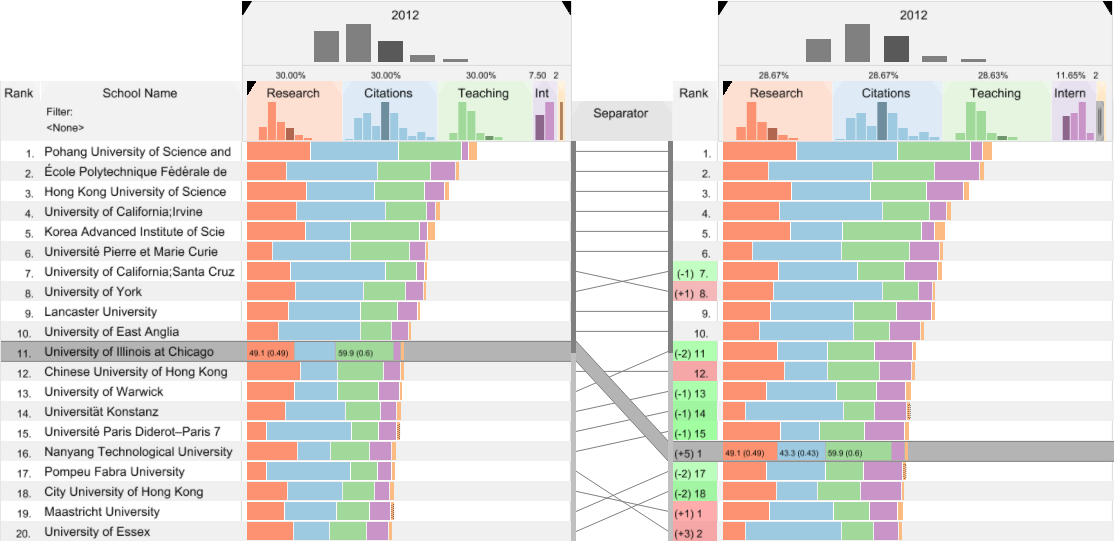 44
Samuel Gratzl, Johannes Kepler University, Austria
LineUp Applications
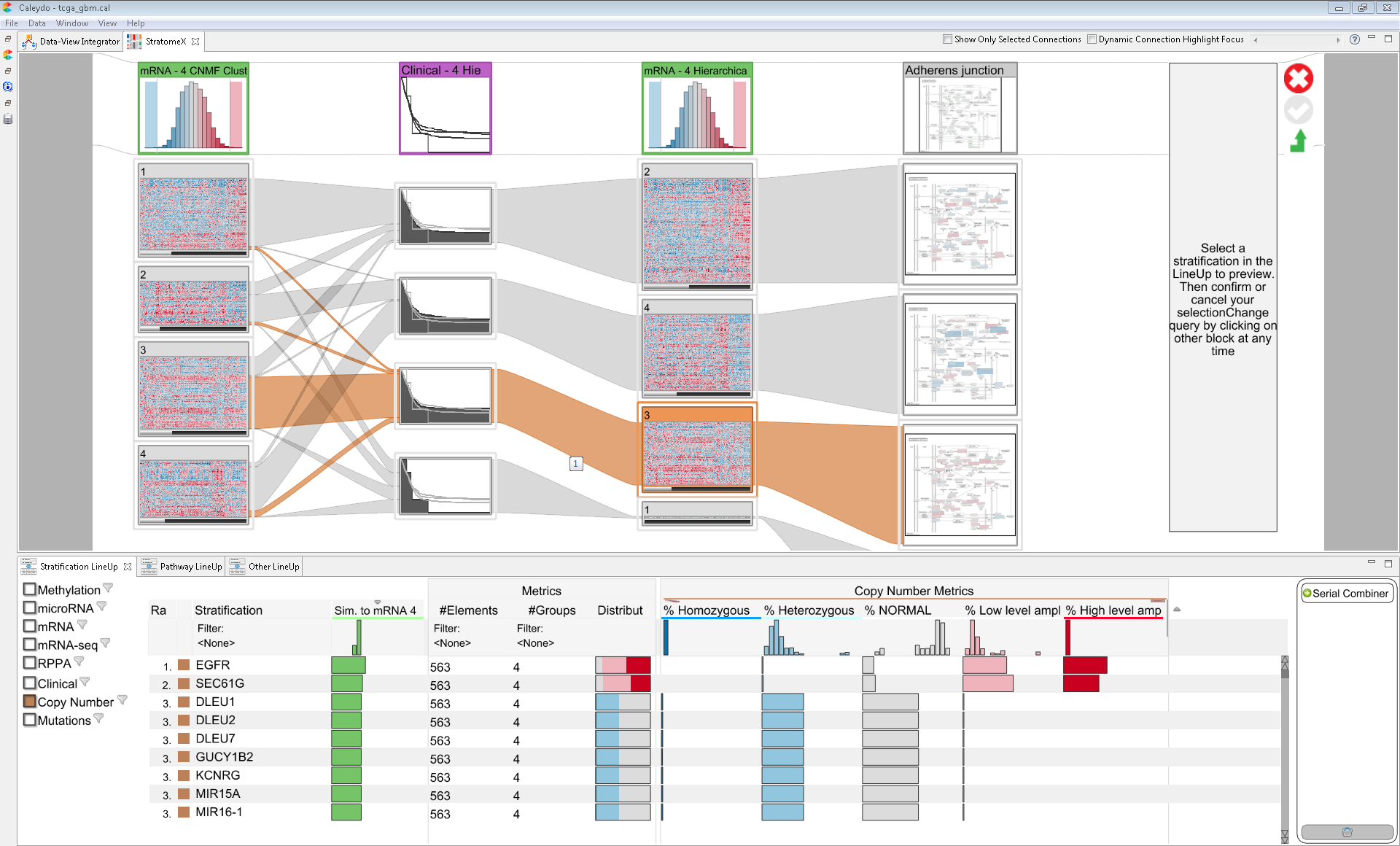 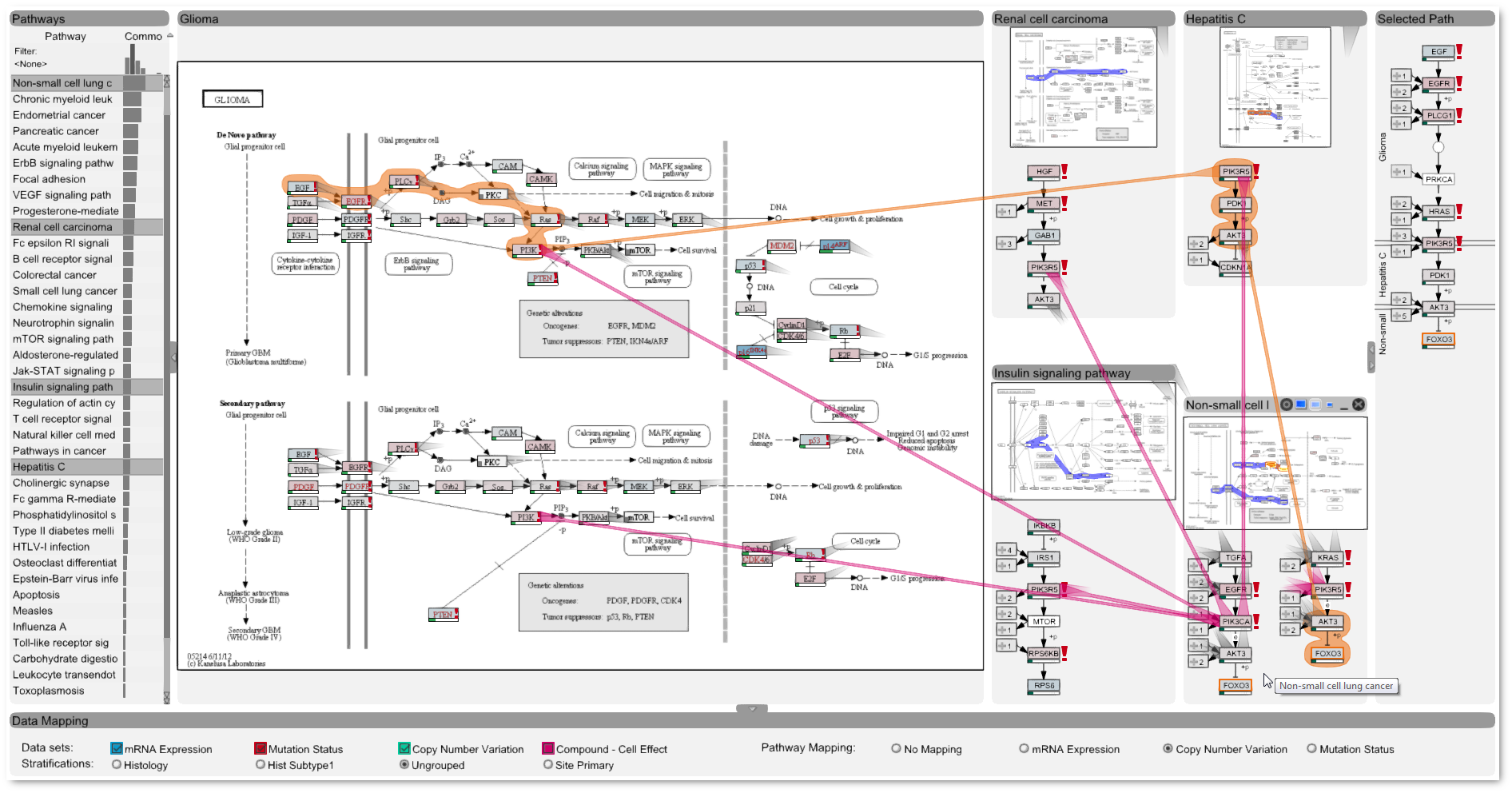 Thursday
Session: Application Areas 10:30 am - 12:10 pm, Ballroom A
EntouragePathway Analysis
StratomeXCancer Subtype Analysis
45
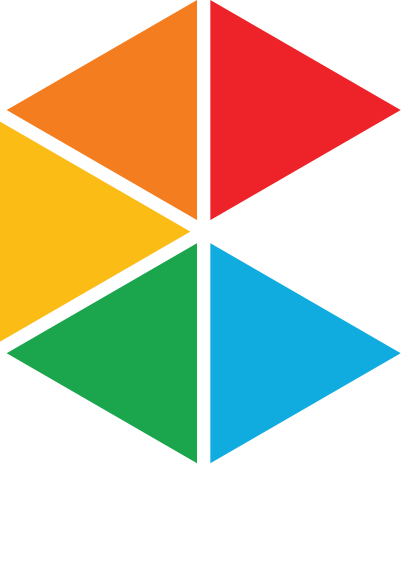 LineUp
Visual Analysis of Multi-Attribute Rankings
?
Samuel Gratzl, Alexander Lex, Nils Gehlenborg, Hanspeter Pfister, and Marc Streit
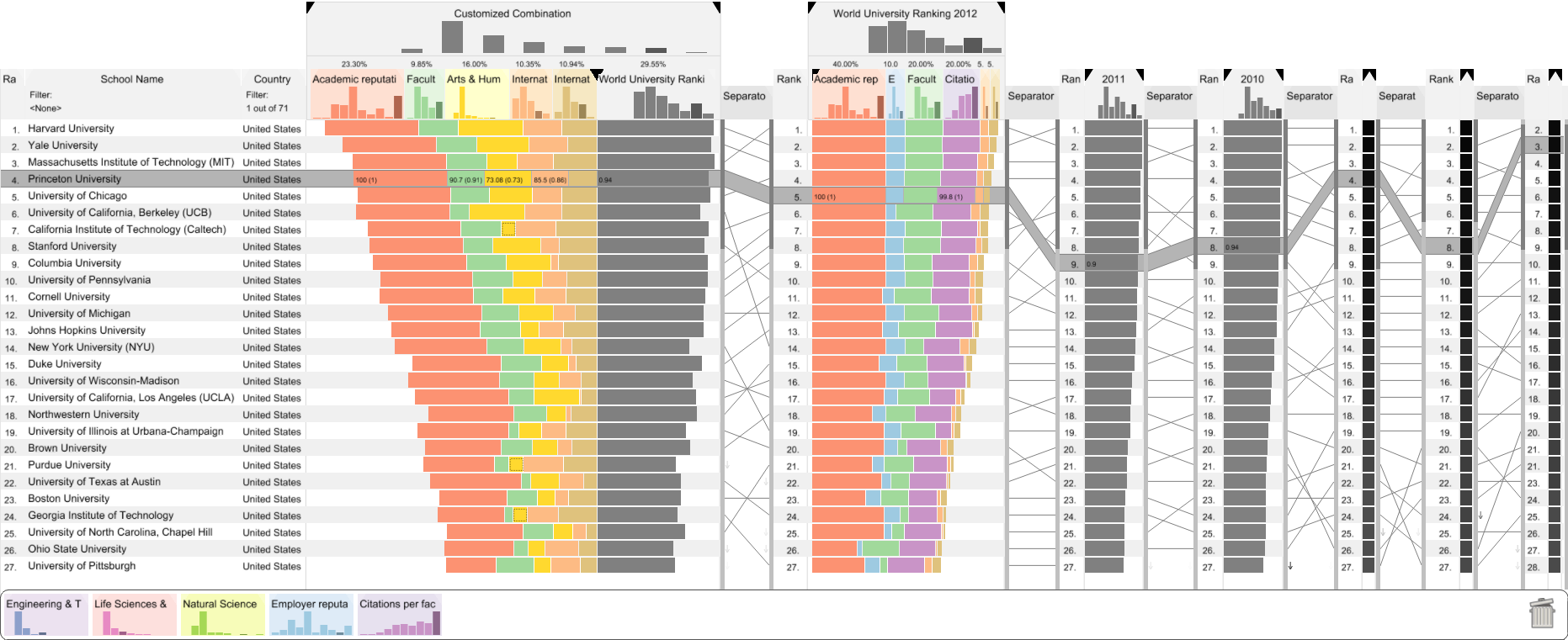 samuel.gratzl@jku.at 
http://lineup.caleydo.org
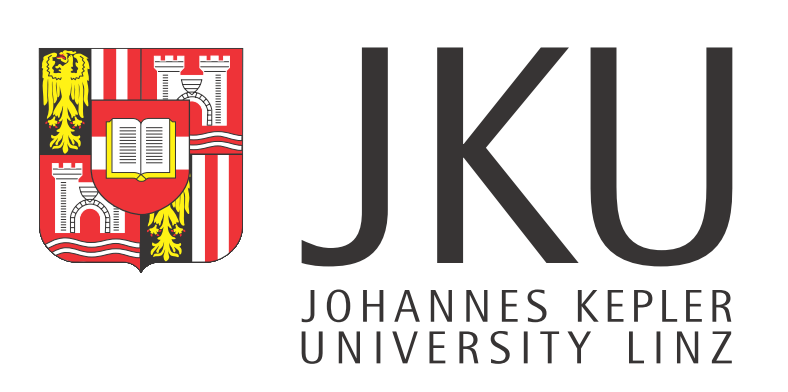 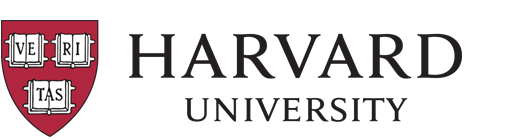